Числовая окружность в координатной плоскости
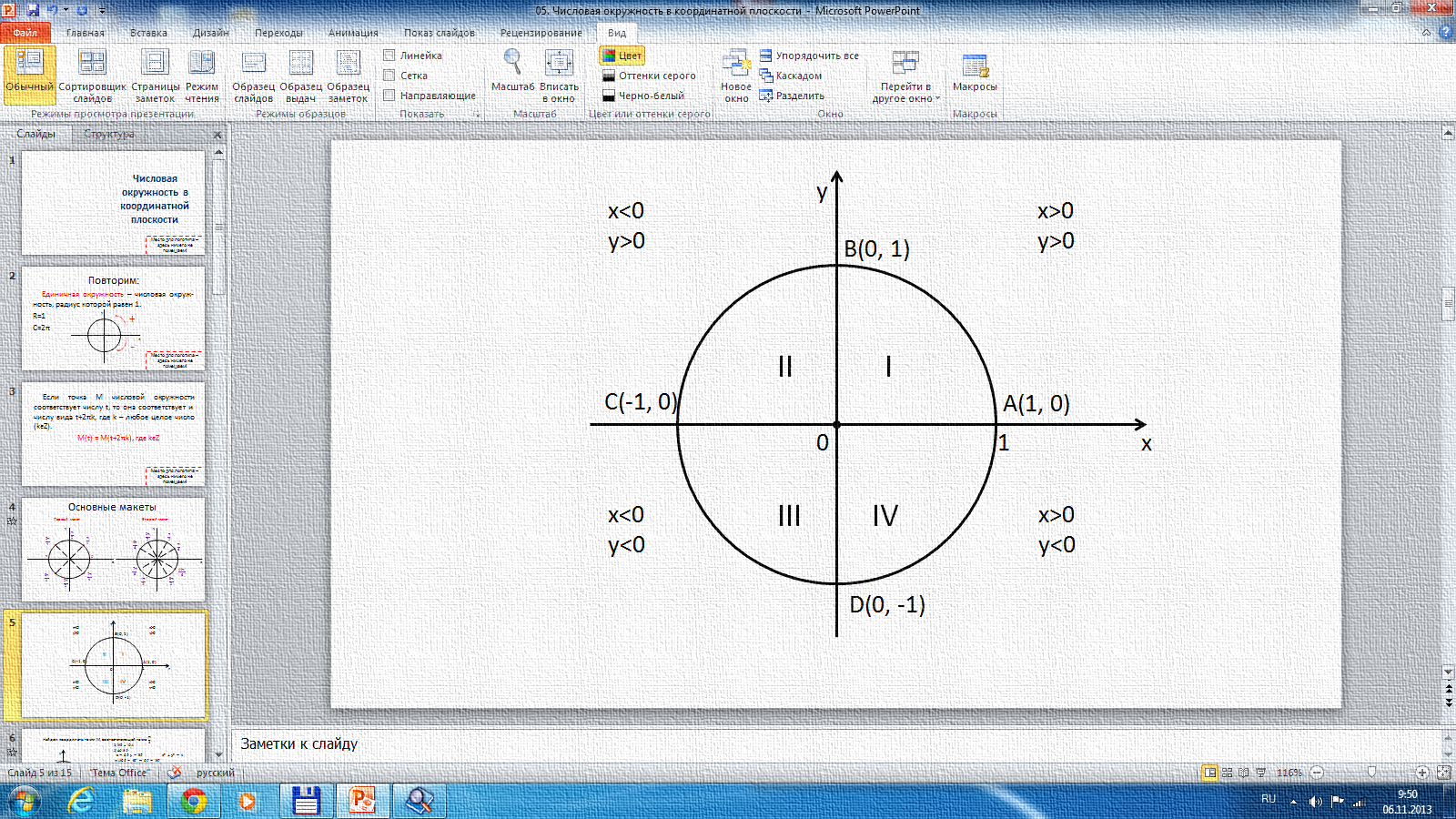 Повторим:
Единичная окружность – числовая окружность, радиус которой равен 1.
R=1
C=2π
у
+
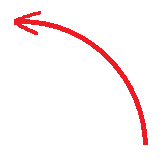 х
-
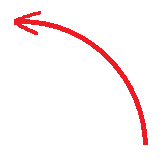 Если точка М числовой окружности соответст-вует числу t, то она соответствует и числу вида t+2πk, где k – любое целое число (kϵZ).
M(t) = M(t+2πk), где kϵZ
Основные макеты
Второй макет
Первый макет
у
у
х
π
0
х
у
x<0
y>0
x>0
y>0
B(0, 1)
I
II
C(-1, 0)
А(1, 0)
х
1
0
IV
III
x<0
y<0
x>0
y<0
D(0, -1)
у
М
45°
A
O
P
х
Координаты основных точек первого макета
у
х
у
М
30°
A
х
O
P
у
х
у
В
М
P
30°
O
A
х
у
х
Координаты основных точек второго макета
у
х
Пример
у
х
P
Пример
у
х
Упражнения:
Координаты основных точек
Координаты основных точек второго макета
Координаты основных точек первого макета